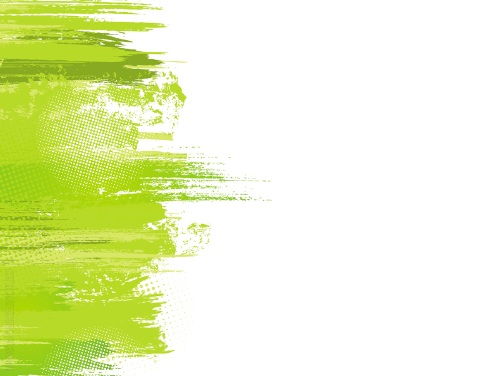 Муниципальное бюджетное образовательное учреждение средняя общеобразовательная школа № 8 с углубленным изучением отдельных предметов г.КстовоНоминация «Время единых действий»Тема «Действовать по зову сердца!»Волонтерский отряд «По зову сердца» (23 человека)Классный руководитель: Кучерук Наталия Анатольевна
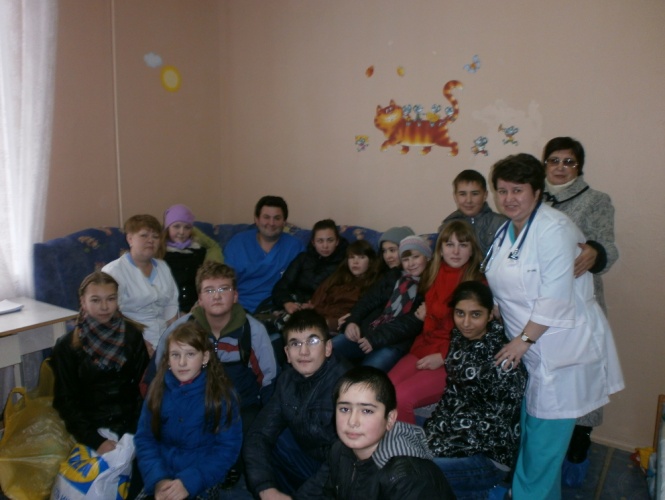 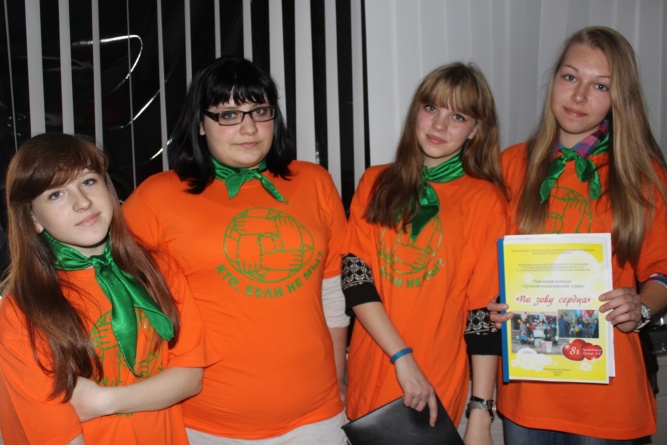 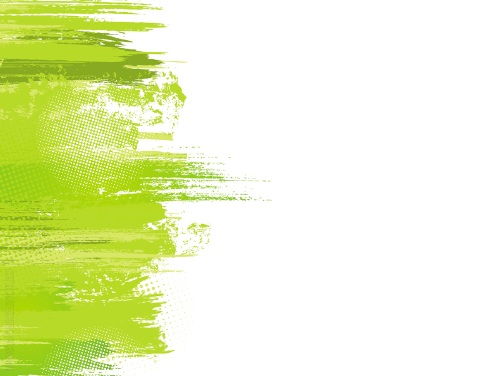 Актуальность
«В жизни есть только одно несомненное счастье – жить для других». Надо помнить, что человек добр не тогда, когда делится тем, чего у него самого много.  Настоящая доброта – в умении отказаться от необходимого во благо другого.
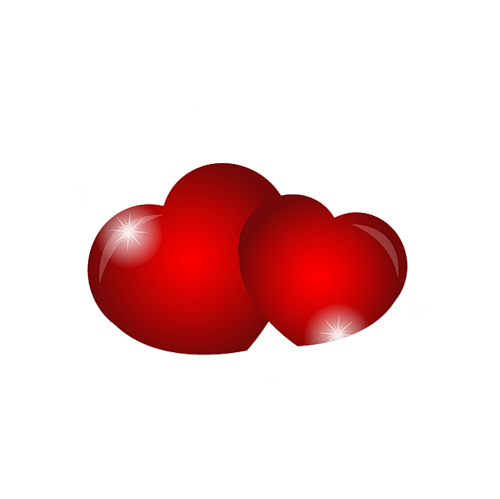 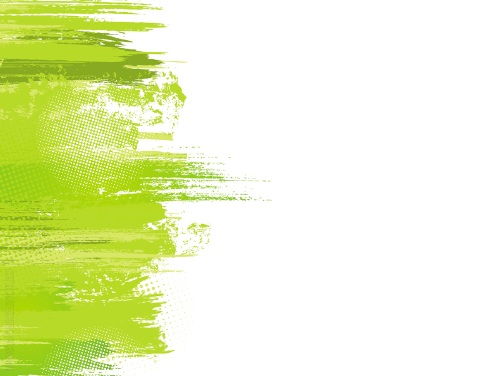 Новизна
Доброта – это такое состояние души, когда человек способен прийти на помощь другим, дать добрый совет, а иногда и просто пожалеть. Добрый человек притягивает к себе как магнит, он отдает частицу своего сердца, свое тепло окружающим людям. Два года назад в классе был создан волонтерский отряд «По зову сердца».
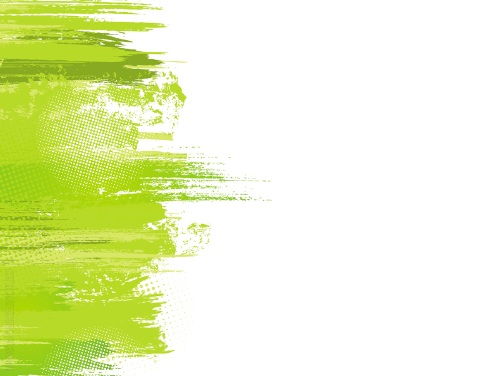 Основные принципы деятельности волонтёрского отряда
1. Открытость.
2. Добровольность.
3. Ответственность.
4. Принципы сохранения, укрепления здорового образа жизни.
5. Формирование знаний, умений здоровья человека и предполагающих ориентацию учащихся на здоровье.
6. Уважение личностного достоинства человека.
7. Взаимопомощь, отзывчивость, партнёрство, оказание безвозмездной помощи.
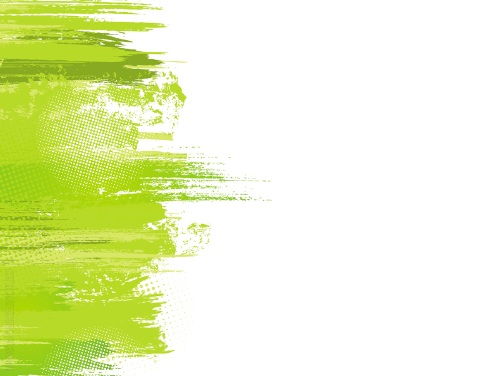 Цель проекта: создание и развитие волонтерского движения в классе, саморазвитие личности каждого через вовлечение в социально значимые проекты.
Задачи:
- организация работы волонтеров по направлениям;
- оказание помощи детям Кстовской ЦРБ;
- пропаганда здорового образа жизни среди учащихся подшефного класса;
- популяризация идей бережного отношения к природе, участие в природоохранных акциях;
- профилактическая деятельность обучающей молодёжи;
- усвоение норм поведения, исключающих употребление алкоголя и наркотиков;
- привлечение к деятельности по проекту родителей учащихся и педагогов образовательного учреждения;
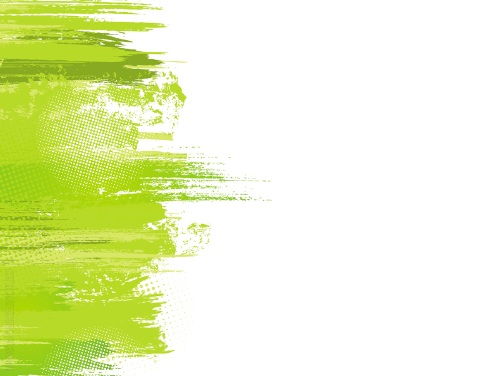 Основные направления деятельности волонтерского отряда
«Идем дорогою добра».
«Я – частица природы».
«Здоровье – это здорово!».
«Старший – младшему».
«Какие труды, такие и плоды».
«Вместе – мы сила».
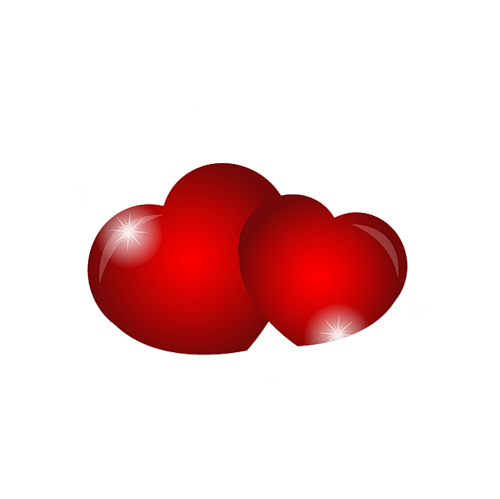 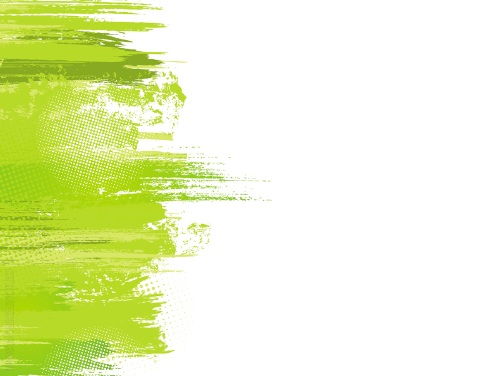 Краткое описание проекта
I этап. Подготовительный:
- выбор основных направлений и их реализация;
- сбор информации о деятельности волонтерского отряда.
II этап. Практический
1. Круглый стол волонтёров, посвященный работе социальных проектов.
2. Формирование актива отряда волонтёров.
3. Творческие школьные и совместные классные  мероприятия с подшефным классом, при проведении которых подростки, будут пропагандировать здоровый образ жизни среди сверстников и малышей через самостоятельно подготовленные интересные дела.
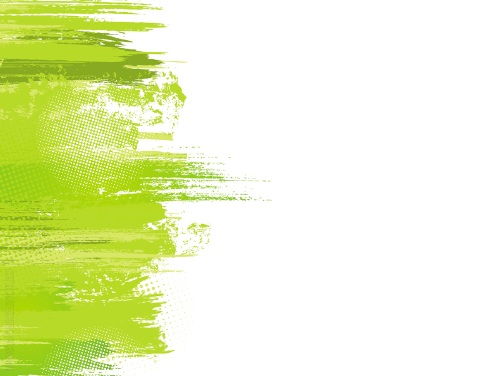 4. Пропаганда идей волонтерского движения среди других классов. 5. Участие в благотворительных и природоохранных акциях.6. Пропаганда здорового образа жизни.7. Создание трудового отряда и работа по благоустройству школьной территории.8. Вовлечение родителей и жителей микрорайона в социально значимые проекты.
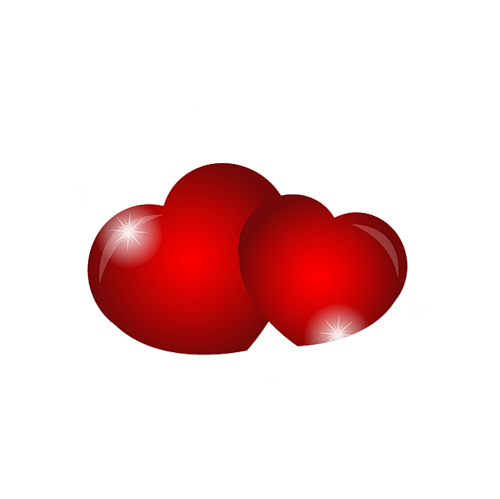 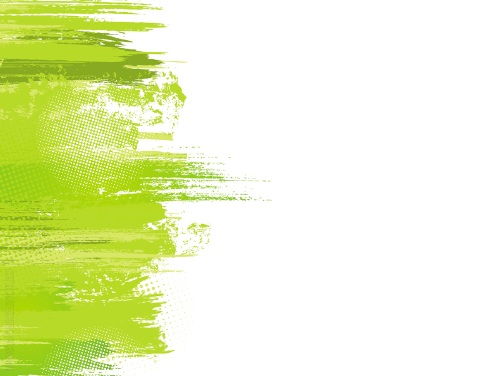 III этап. Итоговый:1. Подведение итогов и награждение победителей, активно участвующих в волонтерском движении.2. Издание агитационных и информационных листов по итогам проекта, которые будут активно использованы волонтёрами при проведении районных мероприятий.4. Публикация статей о нашей работе в школьной и районной газете.5. Итоговый школьный форум волонтёров.
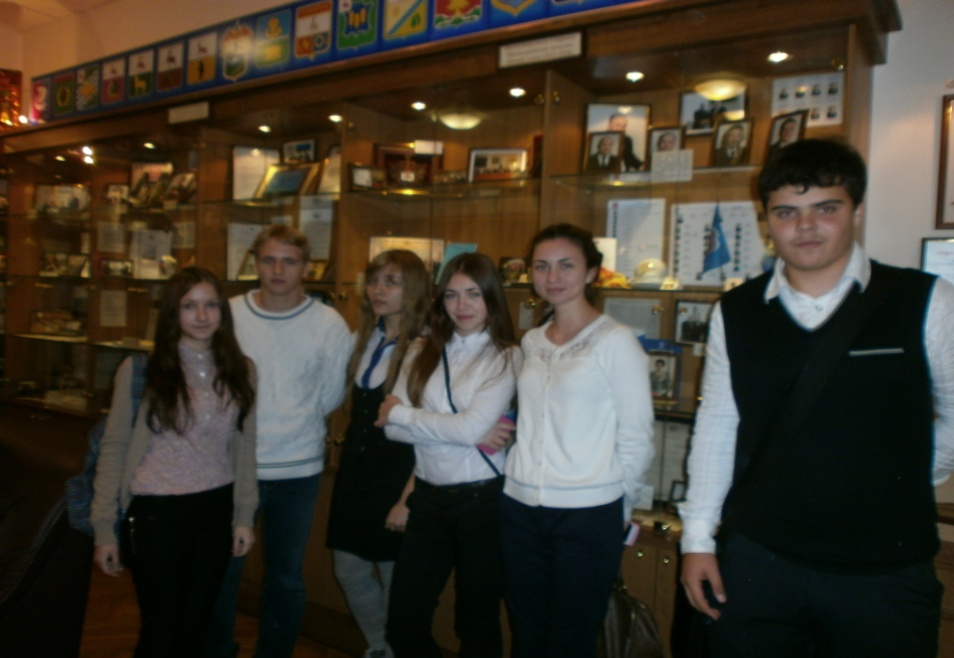 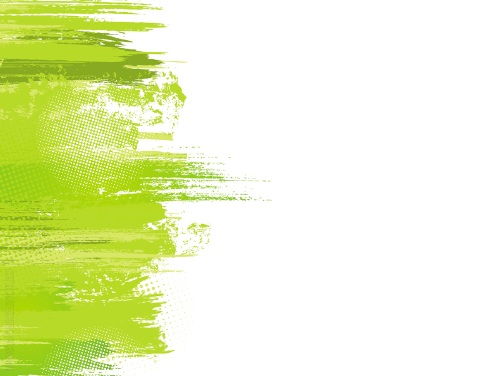 РЕЗУЛЬТАТИВНОСТЬ ДЕЯТЕЛЬНОСТИ«Идем дорогою добра»
Настоящая доброта – в умении отказаться от необходимого во благо другого.
Участие в районном фестивале «Добрых Дел» (помощь детям ЦРБ г. Кстово, сбор игрушек, канцелярских товаров, одежды для малышей).
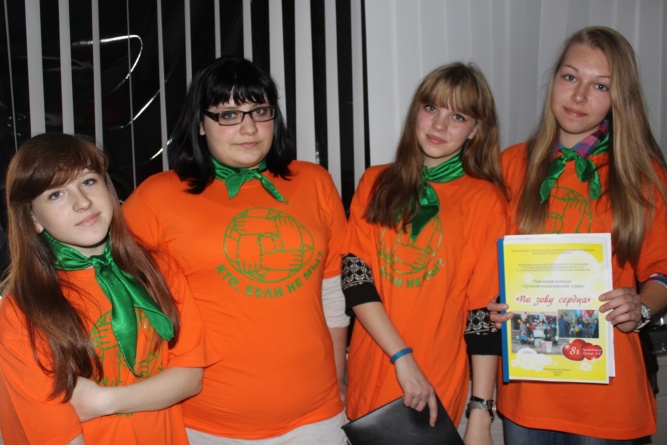 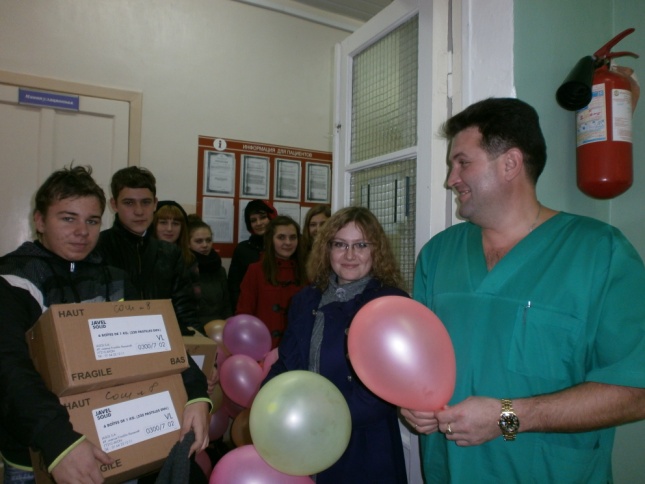 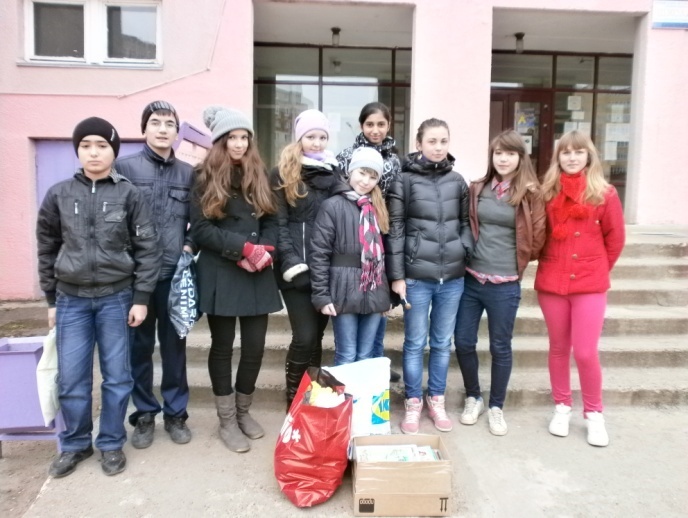 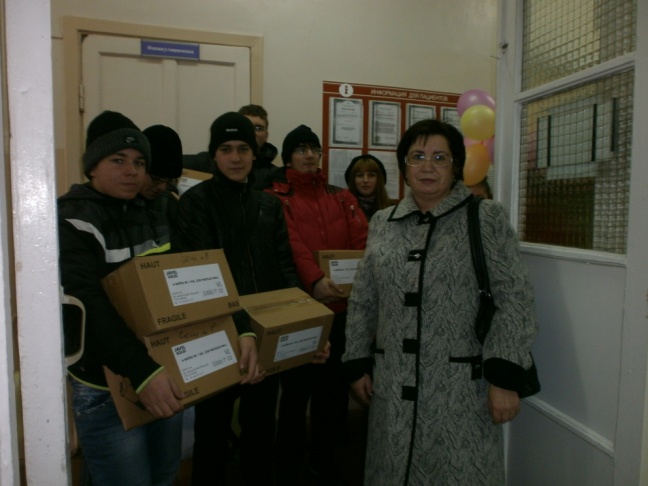 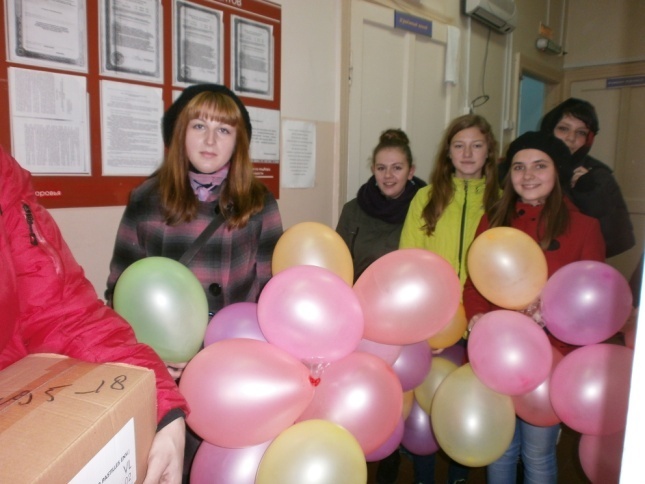 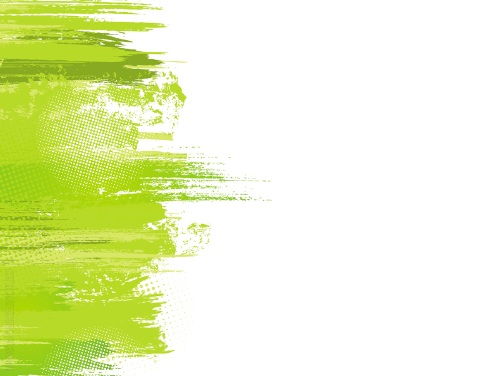 С помощью родителей была выпущена газета, призывающая всех неравнодушных учеников оказать помощь детям, проявить милосердие и сострадание к маленьким ангелочкам.
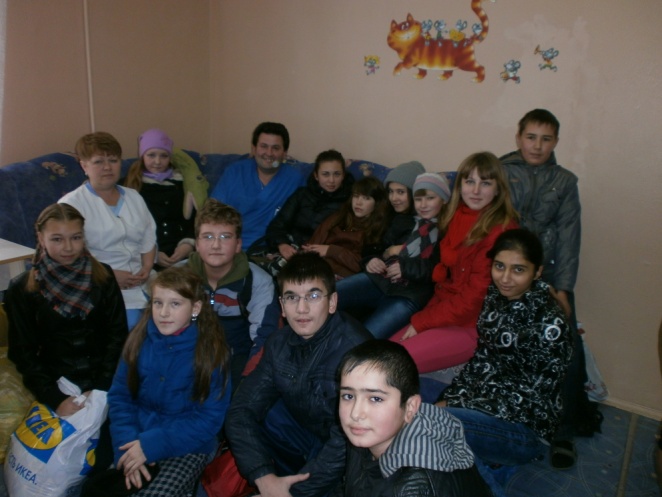 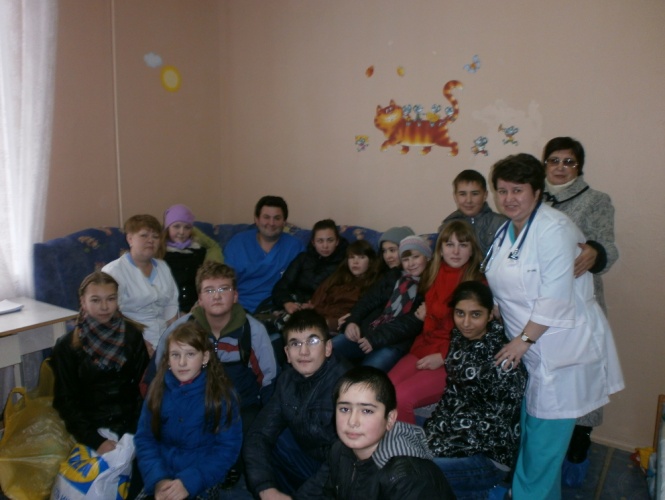 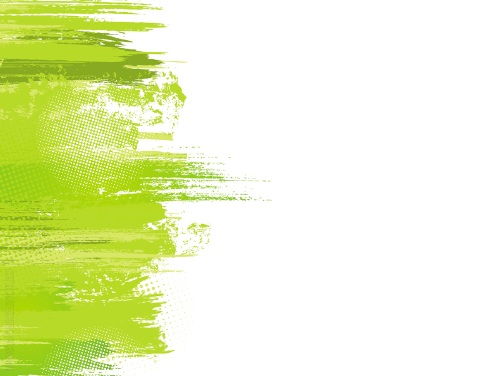 «Я – частица природы» Основными задачами является: формирование ценностного отношения к природе, окружающей среде, бережного отношения к сохранению окружающей среды. Ежегодно класс принимает активное участие в различных природоохранных акциях.
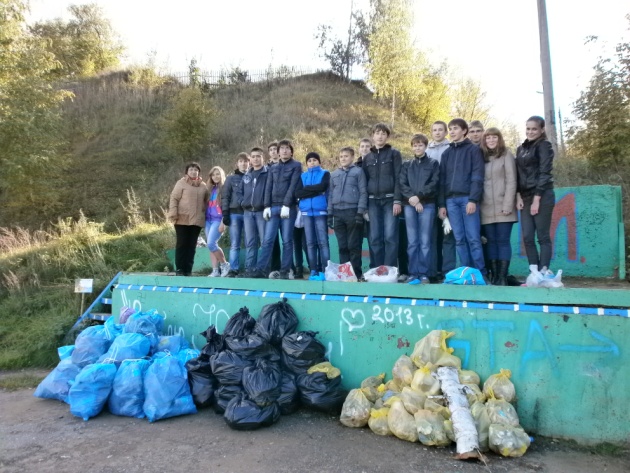 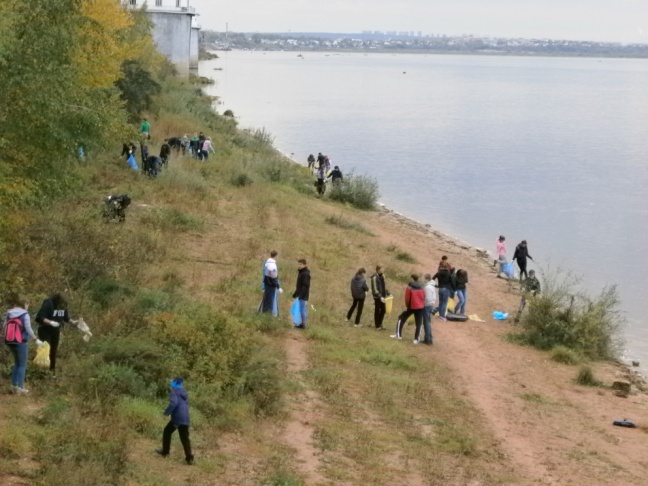 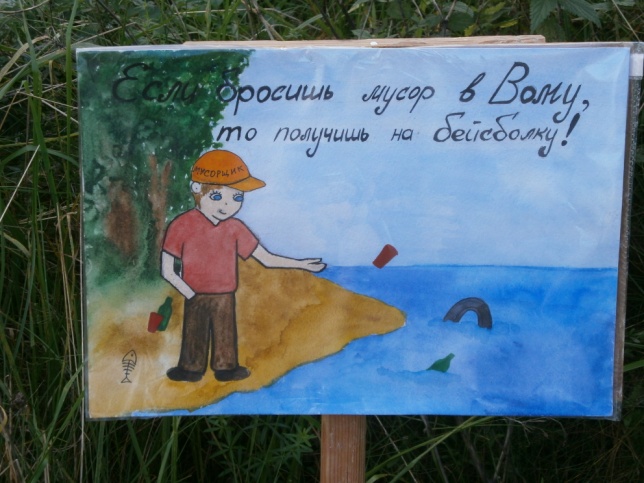 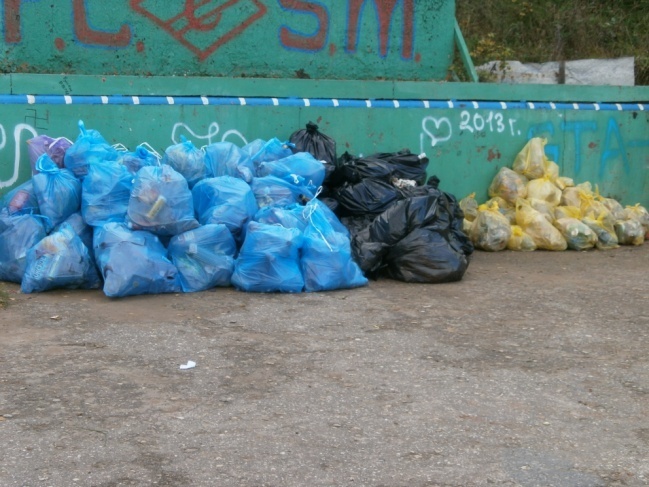 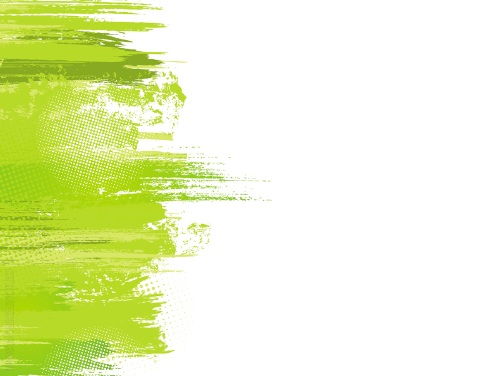 Природоохранные акции со 2а классом «Помоги пернатым!
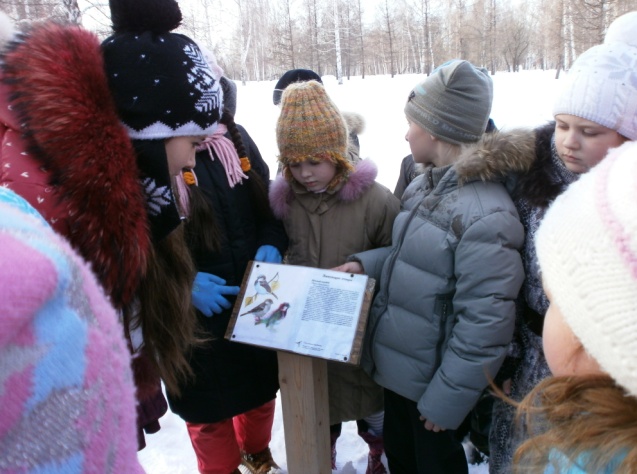 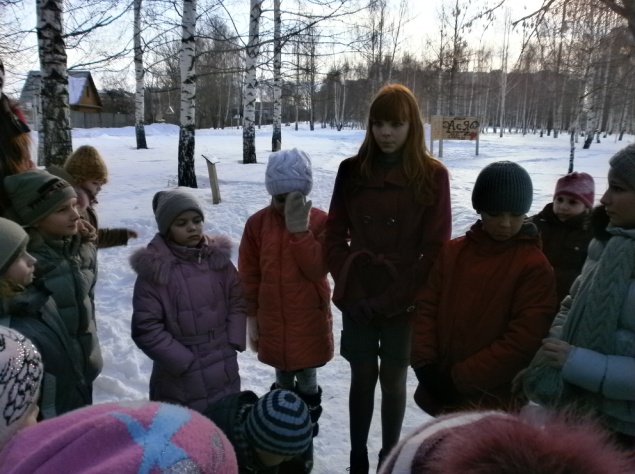 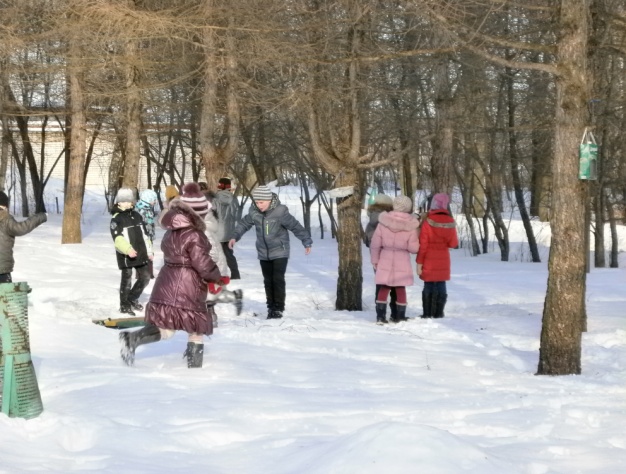 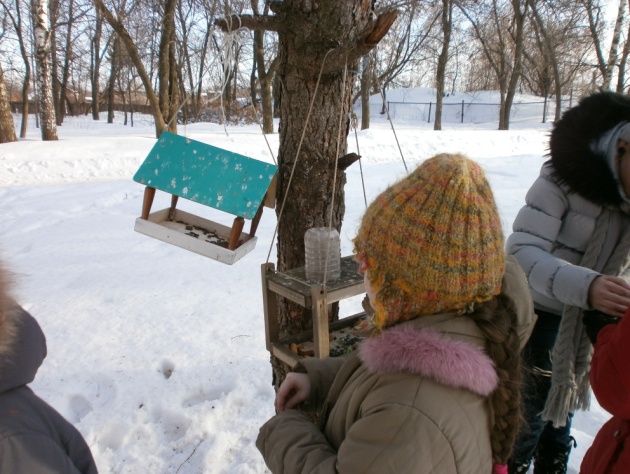 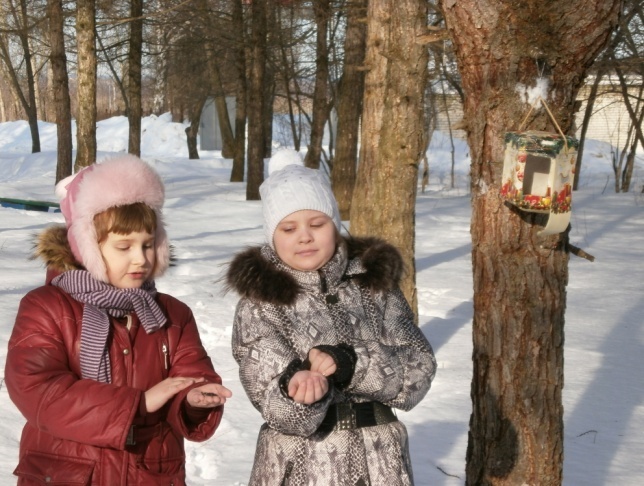 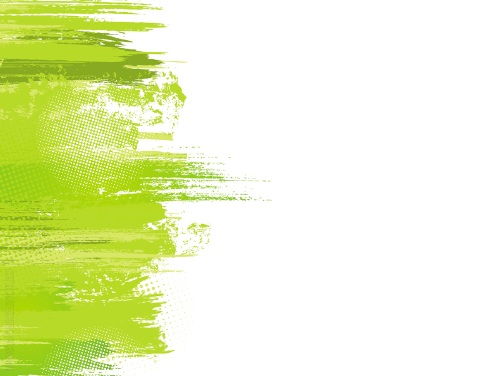 «Здоровье – это здорово!»Сохранение и укрепление здоровья – дело каждого. Человек – хозяин своей судьбы, своего счастья и здоровья. Здоровье – бесценное достояние не только каждого человека, но и всего общества. Пропаганда здорового образа жизни
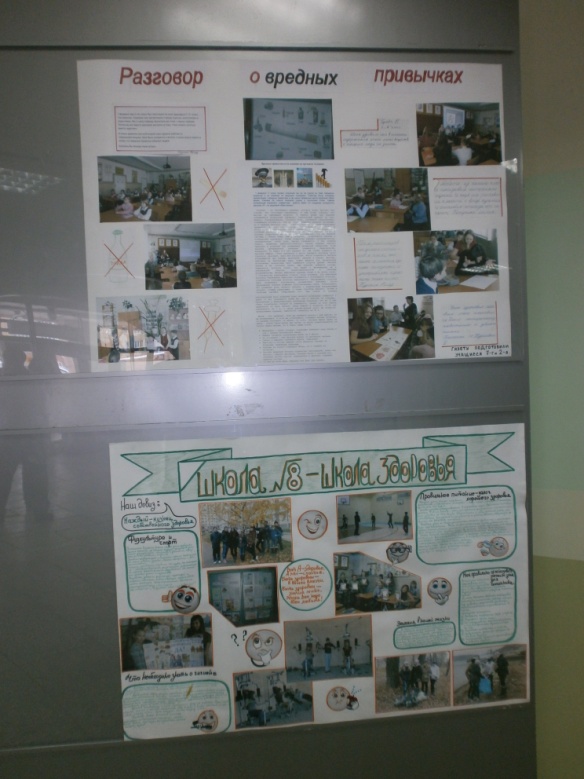 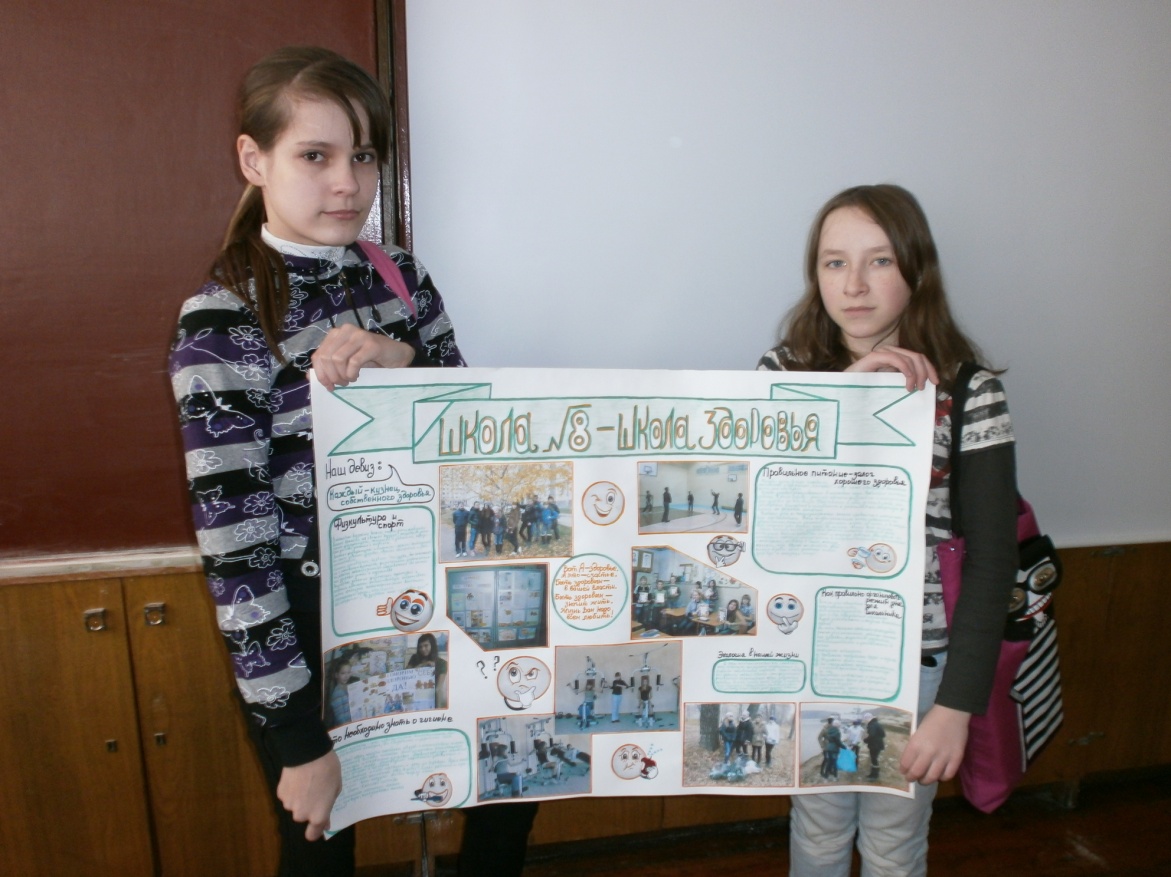 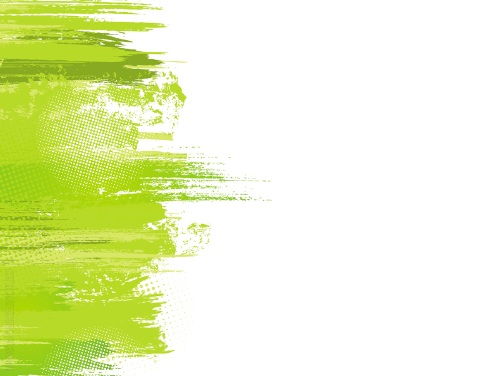 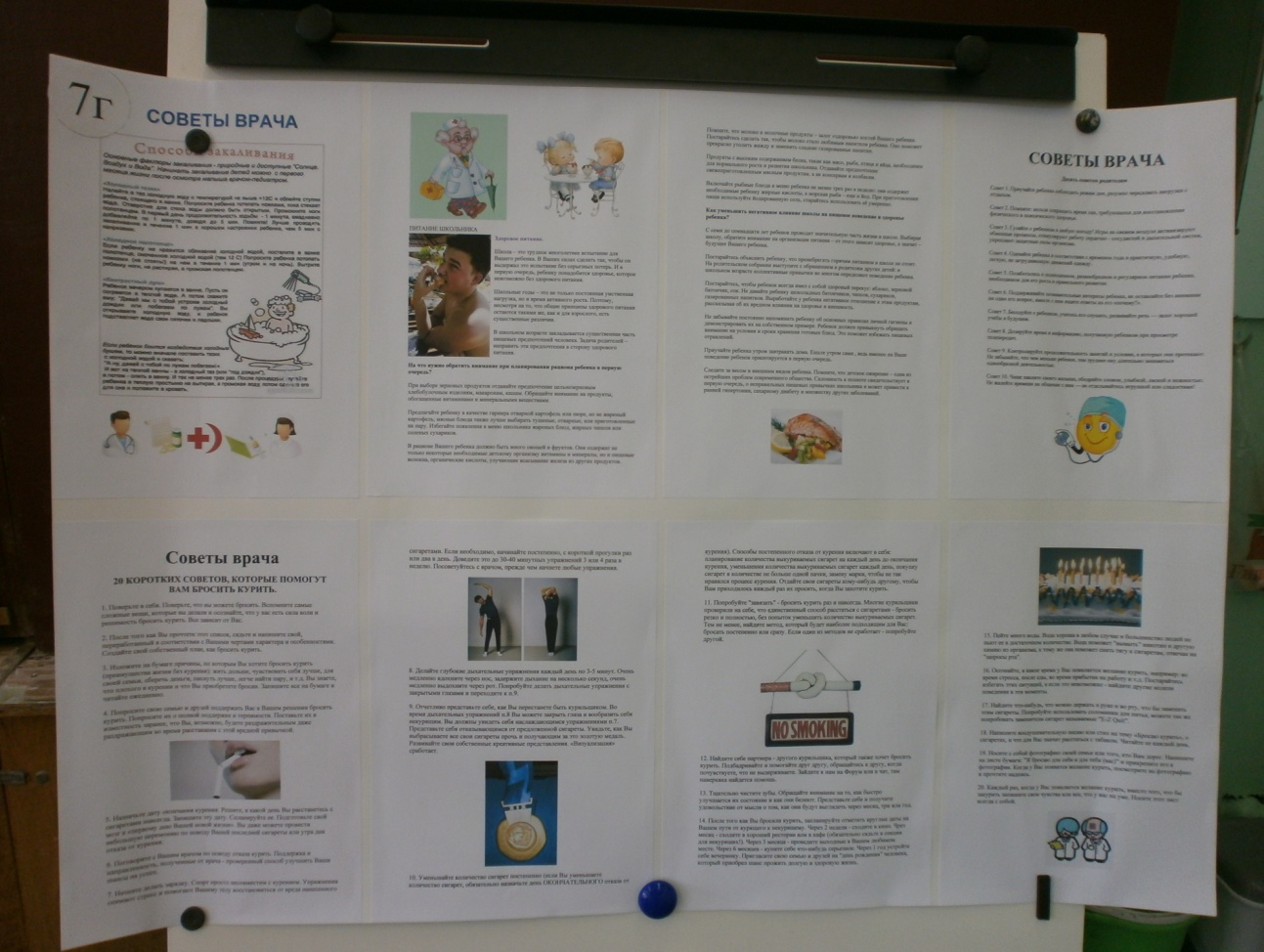 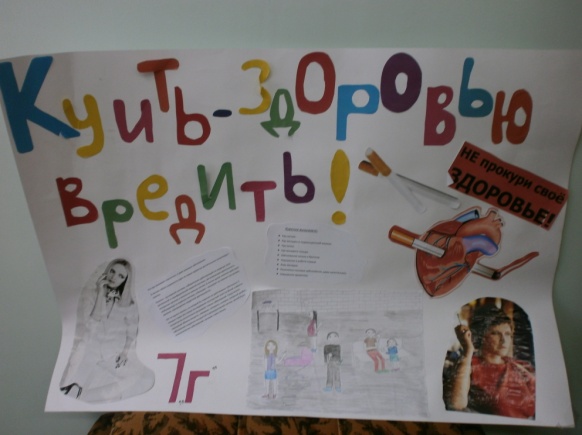 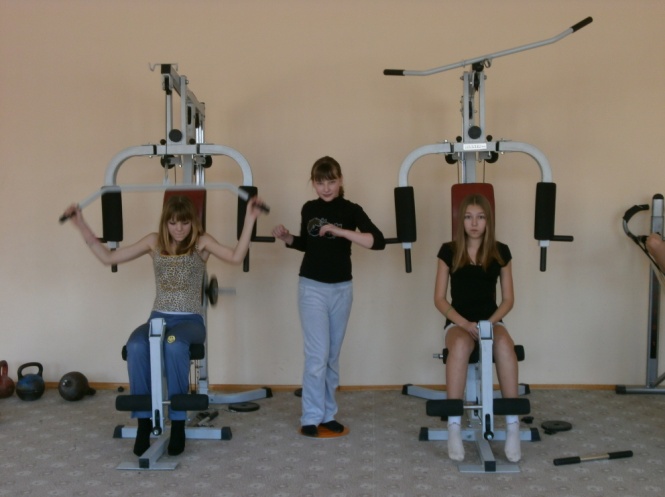 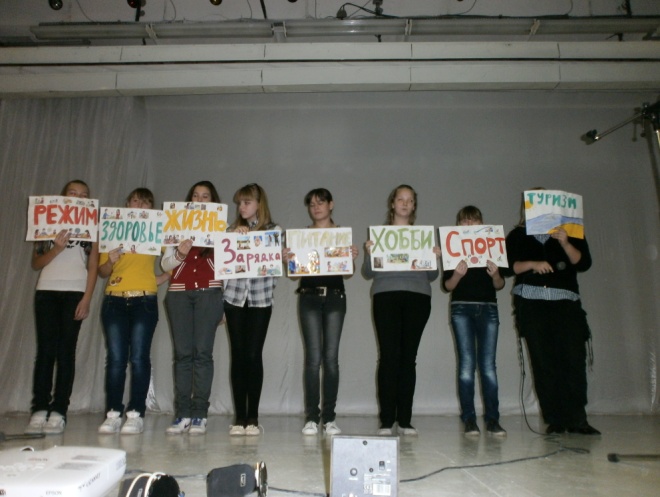 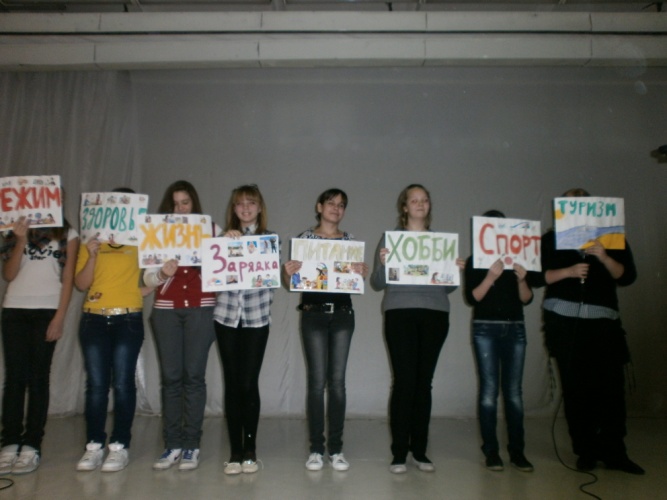 «Старший – младшему»Совместные уроки с подшефным классом
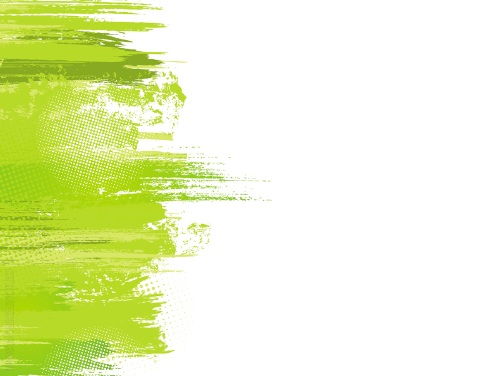 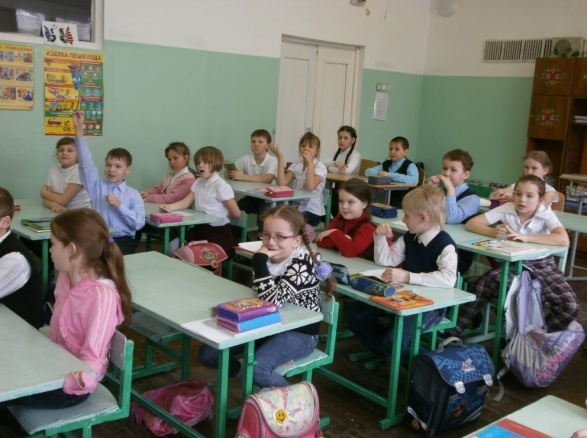 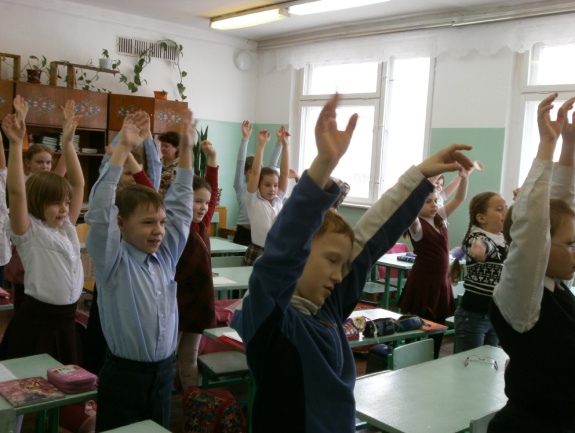 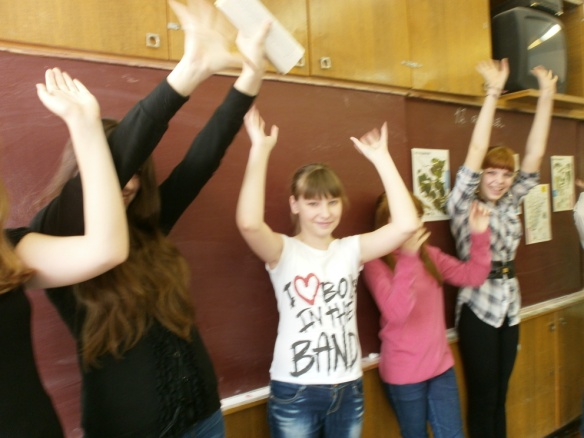 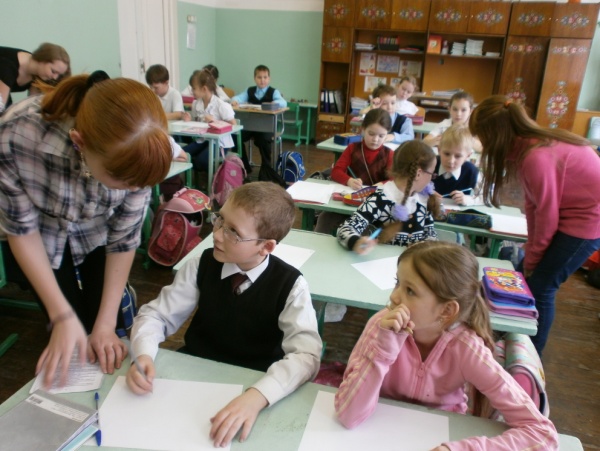 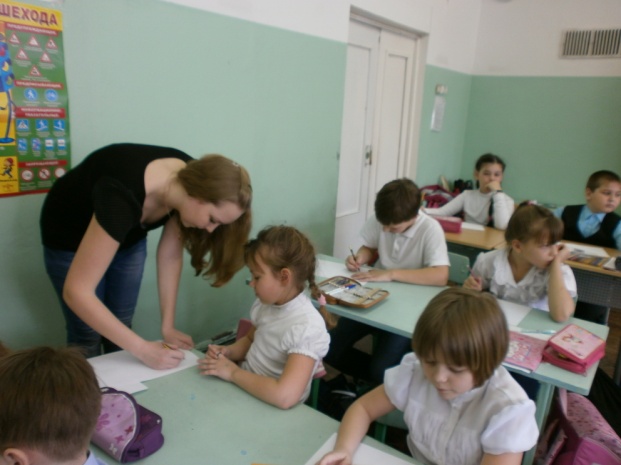 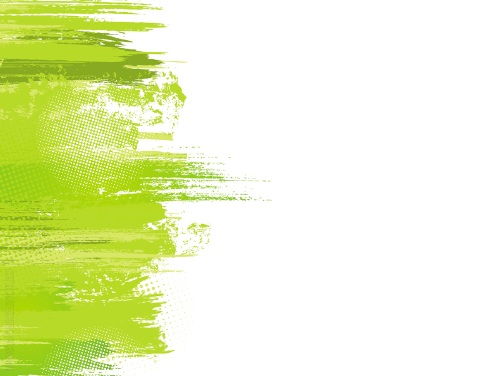 «Какие труды, такие и плоды»Труд - это эффективная форма человеческой деятельности, оказывающая положительное влияние на его здоровье и обеспечивающая социальное благосостояние.
Ребята принимают активное участие в благоустройстве школьной территории. В этом году учащиеся класса заняли 2 место в областном конкурсе «Экологическая мозаика» и 2 место в областном конкурсе «Поможем реке»
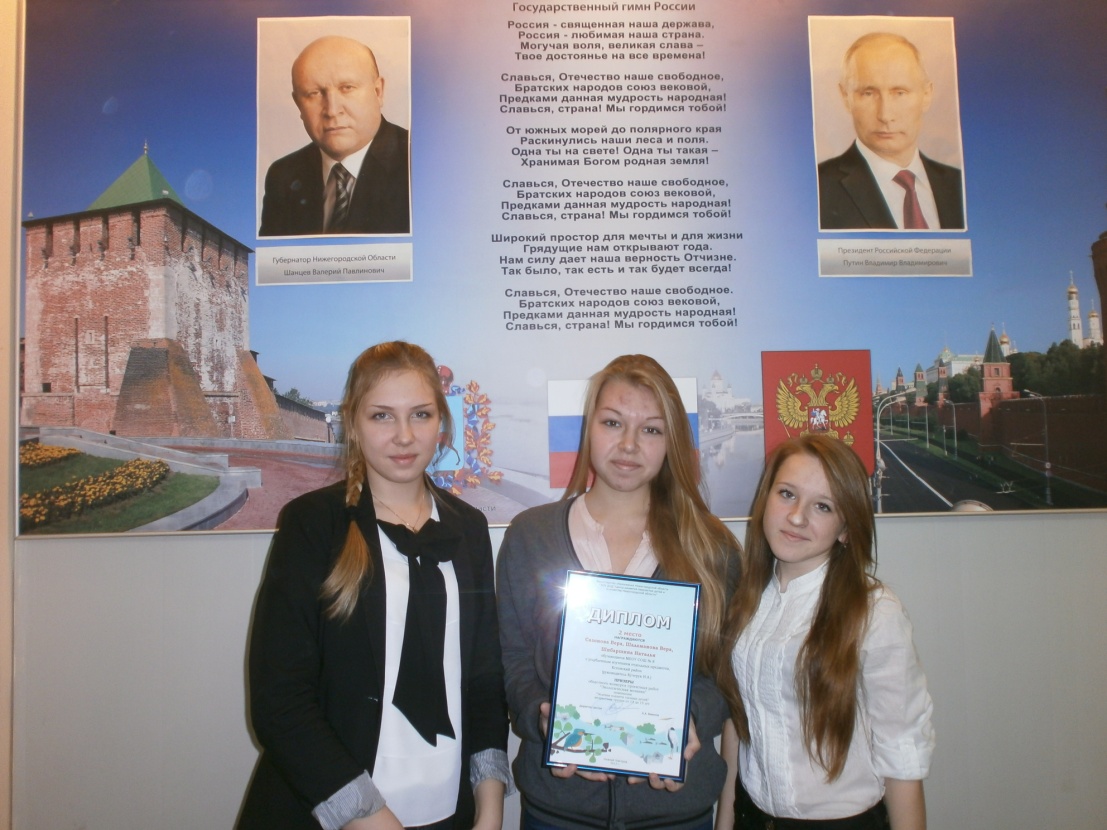 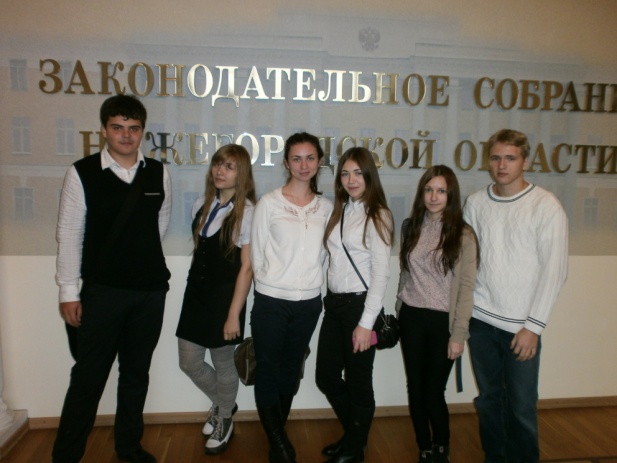 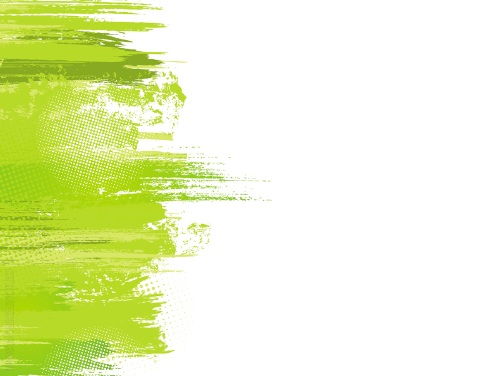 «Вместе – мы сила»Семья – колыбель духовного рождения человека. Многообразие отношений между ее членами, живая реакция на мельчайшие детали поведения ребенка – все это создает максимально благоприятную среду для эмоционального и нравственного формирования, для создания новой неповторимой личности.
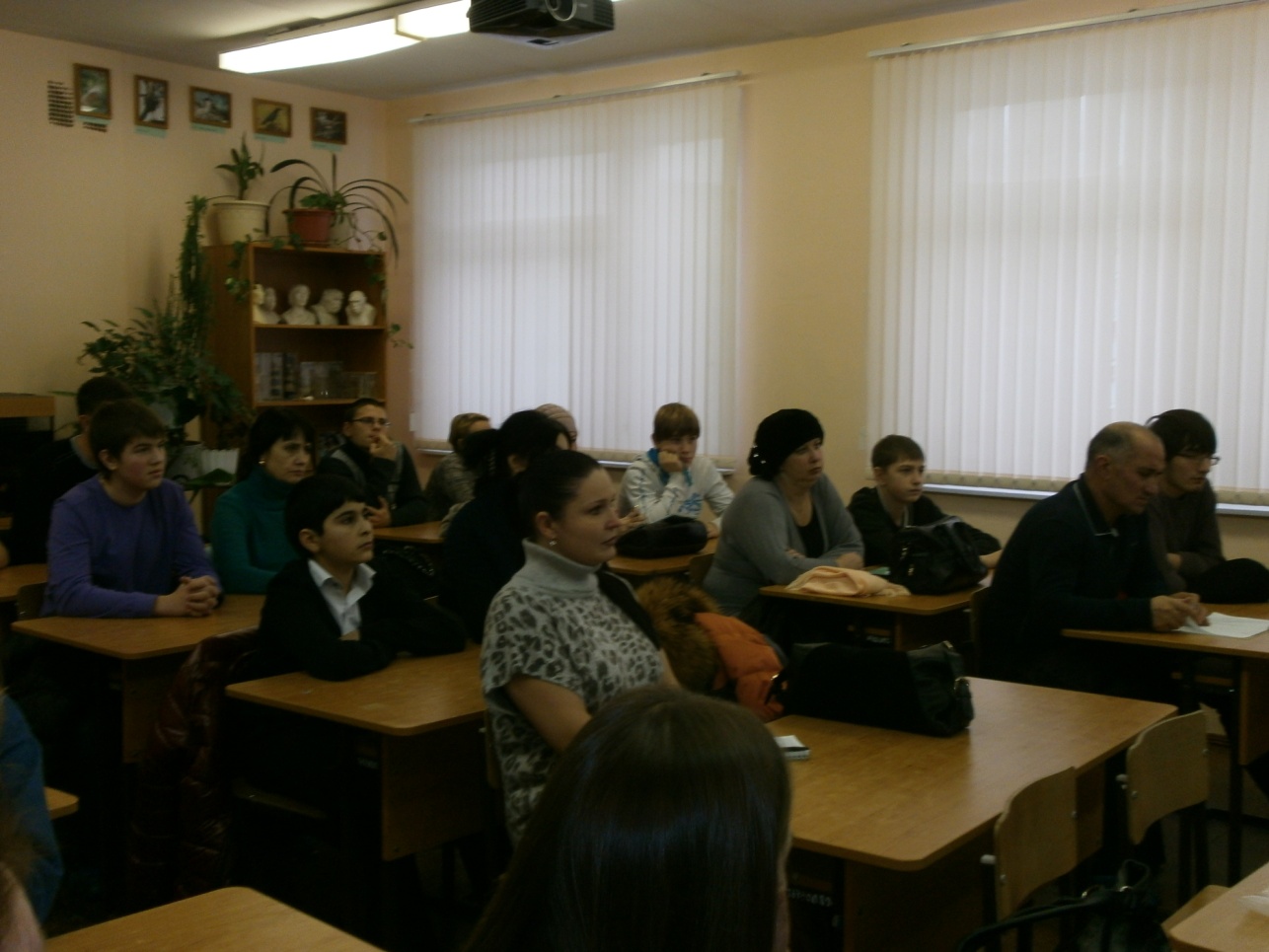 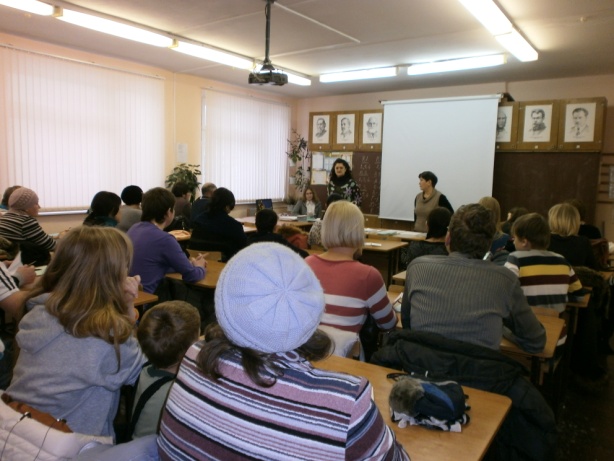 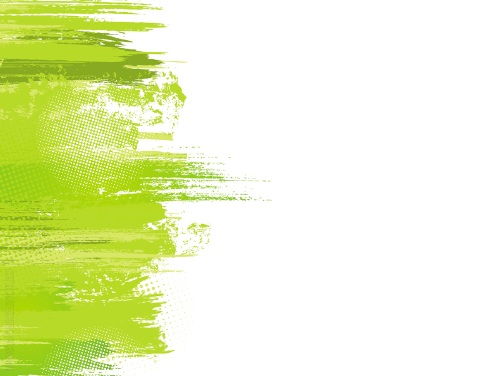 ВыводыВ процессе реализации проекта создалась единая сплочённая команда активистов нашего класса.Главное – активная жизненная позиция и ответственность перед младшим поколением,  активно заниматься благотворительностью, проявлять сострадание и милосердие, показывая личный пример.
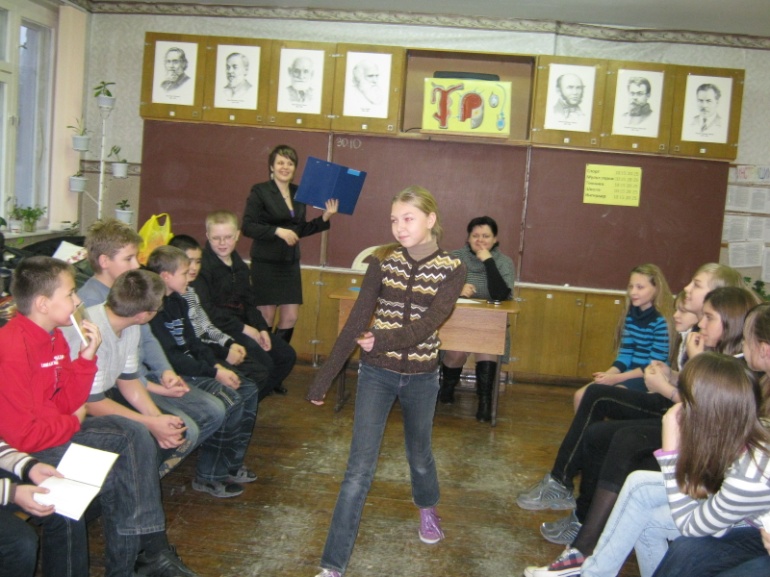